Peanut Response to Valor and Dual Magnum Under High Moisture Conditions
Eric P. Prostko, Ph.D.
Professor and Extension Weed Specialist
Department of Crop & Soil Sciences
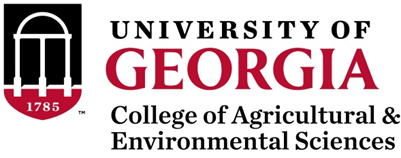 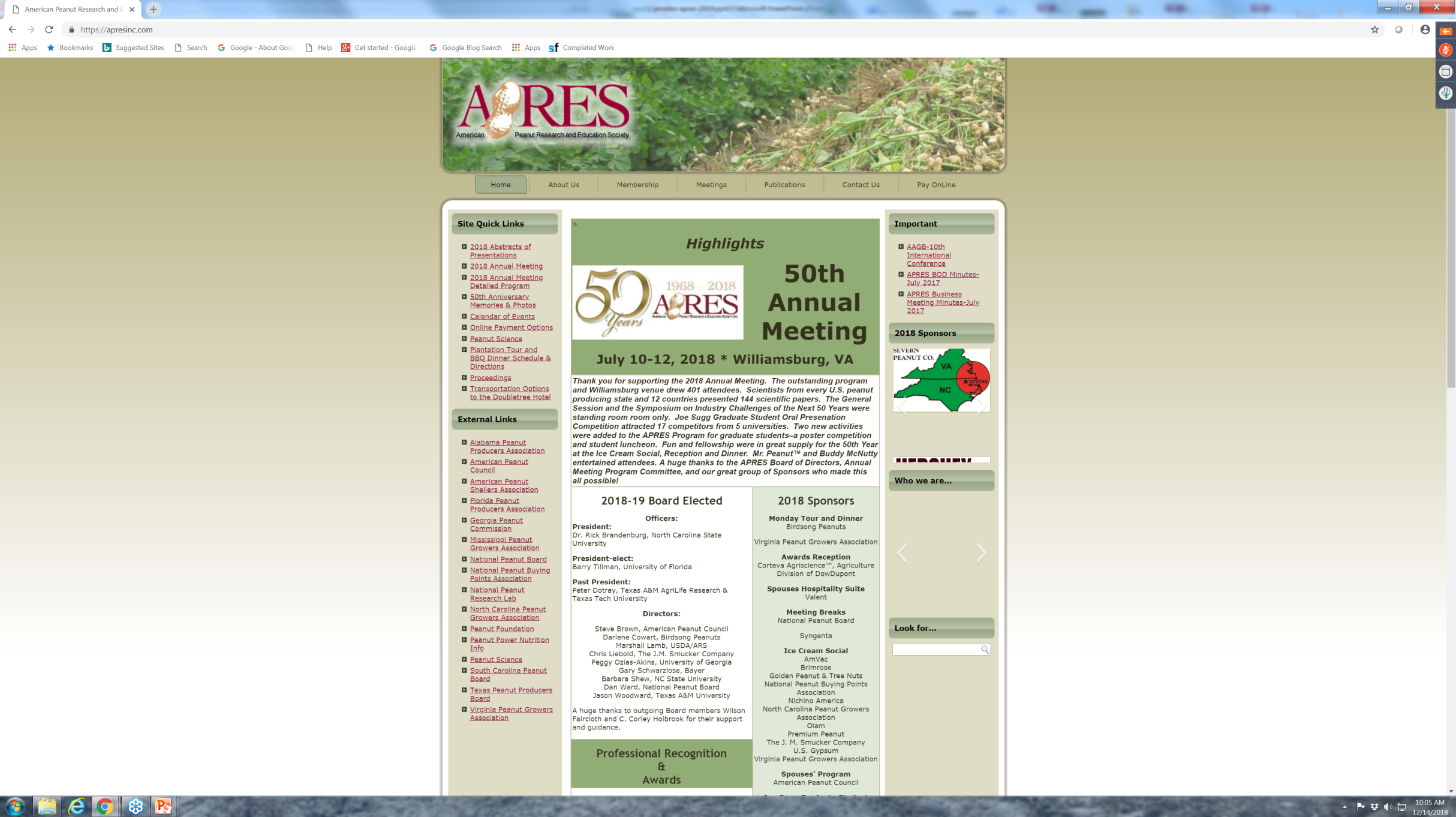 Valor and Dual Magnum Use in Georgia Peanuts - 2018
NASS
May 2019
Valor  History
Patent filed in 1984

First US registration 2001

Exclusive use ended 2011

Minor use extension till 2014

Generics allowed in 2015
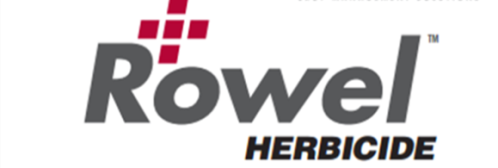 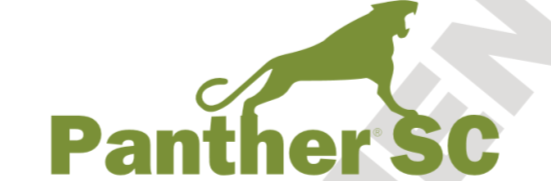 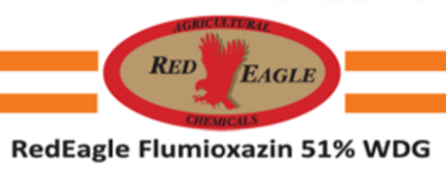 Brief History of Metolachlor (Dual)
Synthesized by Ciba-Geigy in 1972
50/50% mixture of R + S isomers
Registered for corn in 1977
Registered for peanut in 1980 (February)
S-metolachlor registered for use in 1997 (Novartis)
12/88% mix of  R + S isomers
Patent expiration
EPA Reduced Risk Pesticide Program
Novartis stopped selling “old” metolachlor in 1999, phased out completely by 2001. 
Novartis + AstraZeneca became Syngenta in 2000 
Generic companies started producing “old” metolachlor in 2003 (i.e. 50/50 mix of R + S isomer).
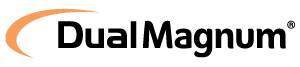 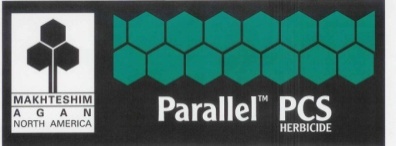 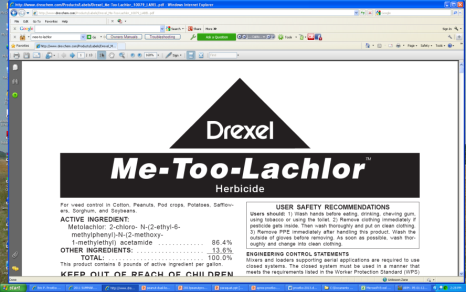 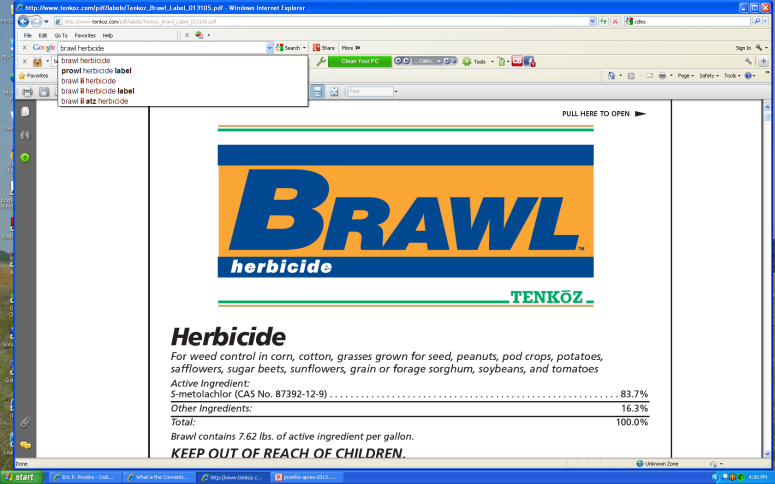 Objective
Evaluate peanut response to preemergence applications of Valor and Dual Magnum under high moisture conditions.
Materials and Methods
UGA Ponder Farm 
Ty Ty, GA
small-plot trials
6’ X 25’
4 replications
Factorial design (3 X 4)
Valor SX 51WG
0, 3, 6 oz/A
Dual Magnum 7.62EC
0, 16, 21, 42 oz/A
Weed-free
Strongarm + Prowl H20
GA-06G (twin-row)
June 28, 2017
April 30, 2018
ANOVA
Tukey’s HSD (P=0.10)
population, biomass, j-rooting, yield (2018)
PE-67-17 – June 29 - Irrigation
Rainfall/Irrigation
2017
2018
Destructive Harvest – (19-21 DAT)
Results
Valor and Dual Magnum Effects on Peanut Plant Population - High Moisture Conditions - 2017
P = 0.5306
P = 0.4882
PE-67-17
21 DAT
No interactions
*averaged over 3 Dual Magnum rates
**averaged over 3 Valor rates
Valor and Dual Magnum Effects on Peanut Plant Population - High Moisture Conditions - 2018
P = 0.3990
P = 0.2527
PE-09-18
19 DAT
No interactions
*averaged over 4 Dual Magnum rates
**averaged over 3 Valor rates
Valor and Dual Magnum Effects on Peanut Whole Plant Biomass - High Moisture Conditions - 2017
HSD 0.10 = 0.9
HSD 0.10 = 0.7
PE-67-17
July 19
21 DAT
No interactions
*averaged over 3 Dual Magnum rates
**averaged over 3 Valor rates
Valor and Dual Magnum Effects on Peanut Whole Plant Biomass - High Moisture Conditions - 2018
HSD 0.10 = 0.8
HSD 0.10 = 0.4
PE-09-18
May 21
19 DAT
No interactions
*averaged over 4 Dual Magnum rates
**averaged over 3 Valor rates
Peanut J-Rooting
Valor and Dual Magnum Effects on Peanut J-Rooting - High Moisture Conditions - 2017
P = 0.1215
P = 0.2832
PE-67-17
July 19
21 DAT
No interactions
*averaged over 3 Dual Magnum rates
**averaged over 3 Valor rates
Valor and Dual Magnum Effects on Peanut J-Rooting - High Moisture Conditions - 2018
P = 0.6510
P = 0.7086
PE-09-18
May 21
19 DAT
No interactions
*averaged over  4 Dual Magnum rates
**averaged over  3 Valor rates
Peanut Response to Valor + Dual Magnum - 2018
Valor @ 3 oz/A + Dual Magnum @ 16 oz/A
PRE
NTC
PE-09-18
July 24
83 DAT
Peanut Response to Dual Magnum - 2018
Dual Magnum 7.62EC
16 oz/A
PRE
NTC
PE-09-18
July 24
83 DAT
Peanut Response to Dual Magnum - 2018
NTC
Dual Magnum 7.62EC
42 oz/A
PRE
PE-09-18
July 24
83 DAT
Valor and Dual Magnum Effects on Peanut Yield - High Moisture Conditions - 2018
P = 0.7674
HSD 0.10 = 235
PE-09-18
Weed-free
No interactions
*averaged over 4 Dual Magnum rates
**averaged over 3 Valor rates
Valor/Dual Magnum High MoistureSummary
No interactions between Valor and Dual Magnum

No effect on peanut density/population

No effect on peanut J-rooting

Valor and Dual reduced early season peanut biomass (stunting)
Valor: 3 oz/A (2.3-11.3%); 6 oz/A = (16.1-27.9%)
Dual Magnum: 16 oz/A (6.3%); 21 oz/A (12.7-19.6%); 42 oz/A (22.2-28.3%)

Valor @ 3 or 6 oz/A had no effect on peanut yield

Dual Magnum reduced peanut yields under these high moisture conditions.
16 oz/A = 4.2% loss
21 oz/A = 5.4% loss
42 oz/A = 10.8% loss
Future Research
Study repeated in 2019 (8.3” in 1st 30 days)

Preliminary results thus far:
No interactions between Valor and Dual Magnum
No effect on peanut density/population
Early season biomass reduced
Valor: 3 oz/A = 9%, 6 oz/A = 27%
Dual Magnum: 16 oz/A = 12.5%, 21 oz/A = 16%, 42 oz/A = 25%
Valor had no effect on J-Rooting
Dual Magnum @ 16 or 21 oz/A had no effect on J-Rooting but @ 42 oz/A increased J-Rooting (14%+)
Peanut J-Rooting No Valor or Dual
PE-07-19
May 23
21 DAP
Questions/Comments
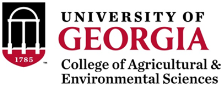